Bitkisel liflerin mikroskop altında boyuna görünüşleri
Bitkisel lifler
Pamuk
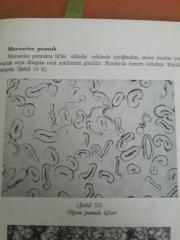 Keten
Kenevir
Rami
Sisal
Jüt
Kapok
Hindistan Cevizi